Consumer Voice Conference
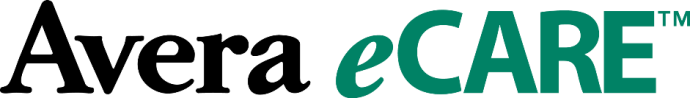 Bringing Geriatric-led Care to 
	Long-Term Care

	
	Deanna Larson, CEO	Avera eCARE
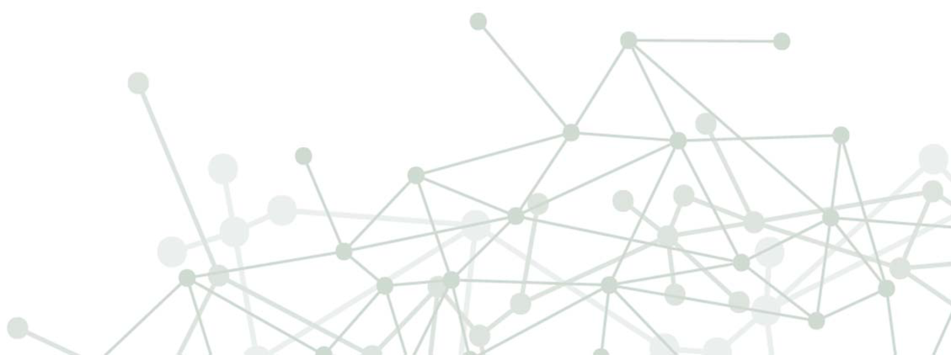 [Speaker Notes: Title slide for eCARE Overview]
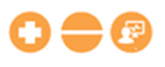 BACKGROUND
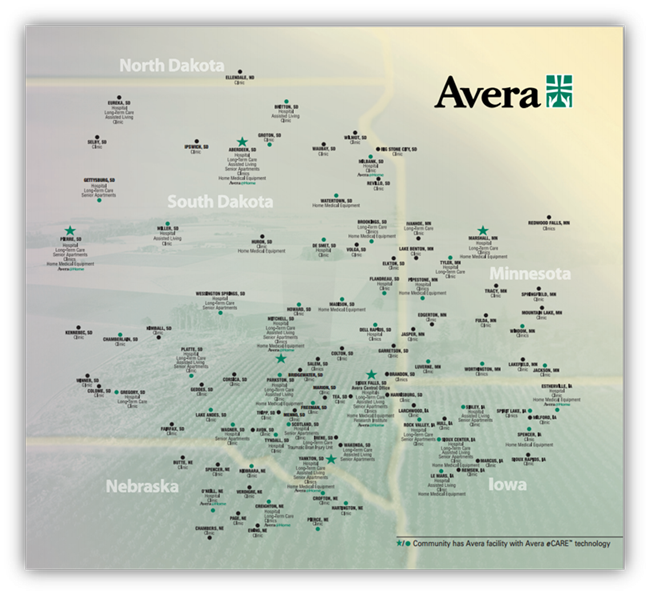 Avera Health
Avera is a health ministry rooted in the Gospel.  Our mission is to make a positive impact in the lives and health of persons and communities by providing quality services guided by Christian Values.
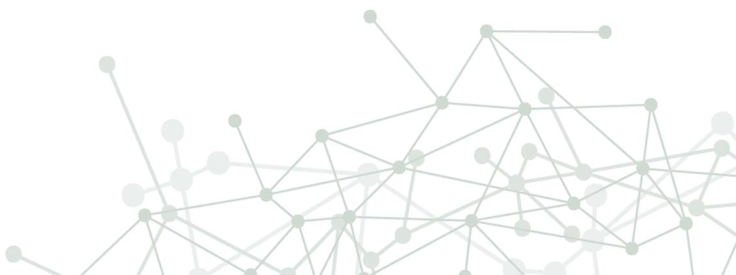 [Speaker Notes: Mission
Our mission and summary of our history.]
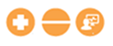 ABOUT US
Avera eCARE
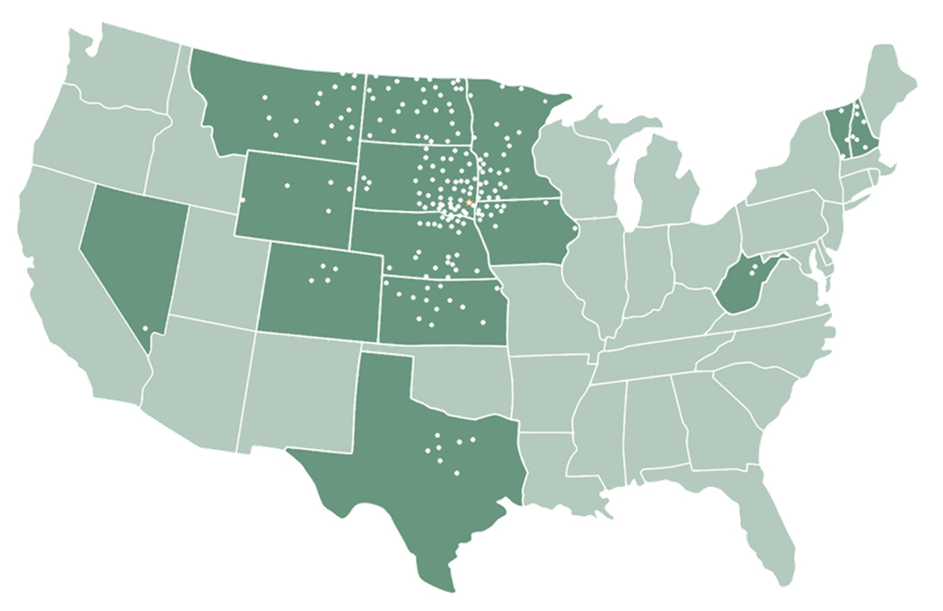 350+ Sites

14 States

Serving 13% of Critical Access Hospitals (170/1332) in the United States
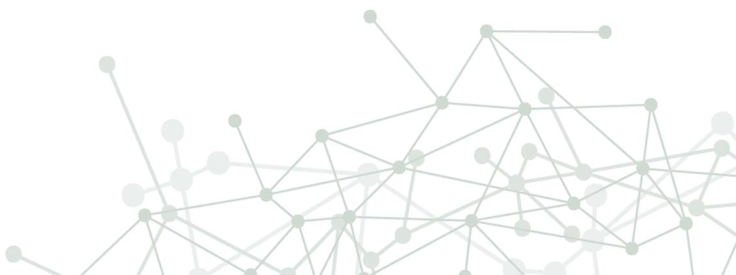 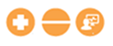 ABOUT US
Avera eCARE
Acute & Post Acute
Ambulatory
150
Sites
4 Sites
36 Sites
101
Sites
55
Sites
190 Sites
13
Sites
8469 Enrollees
1 Site
1 Site
Hospitalist
Emergency
AveraNow
Senior Care
ICU Care
Consult
Pharmacy
Specialty Clinic
School Health
Behavioral Health
Correctional Health
Oct. 2009
Apr. 2012
2017
Aug. 2004
Nov. 2008
Jan. 2012
Nov. 1993
2017
Jul. 2015
2017
Mar. 2015
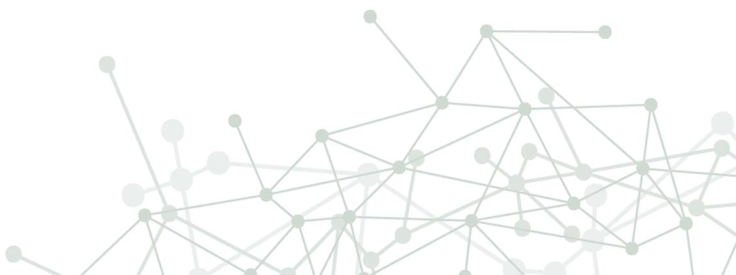 OUR JOURNEY
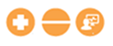 Vision for Telemedicine
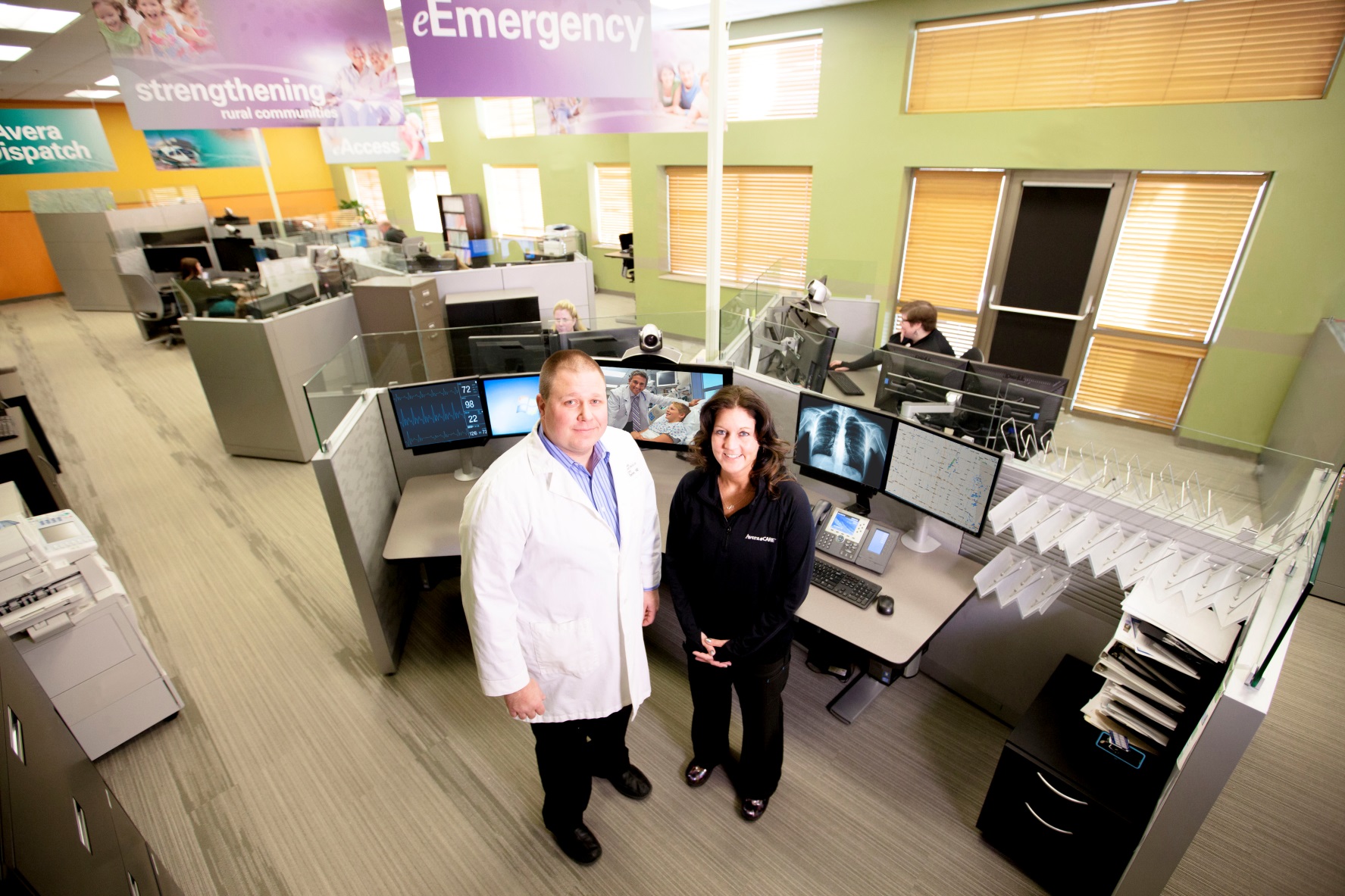 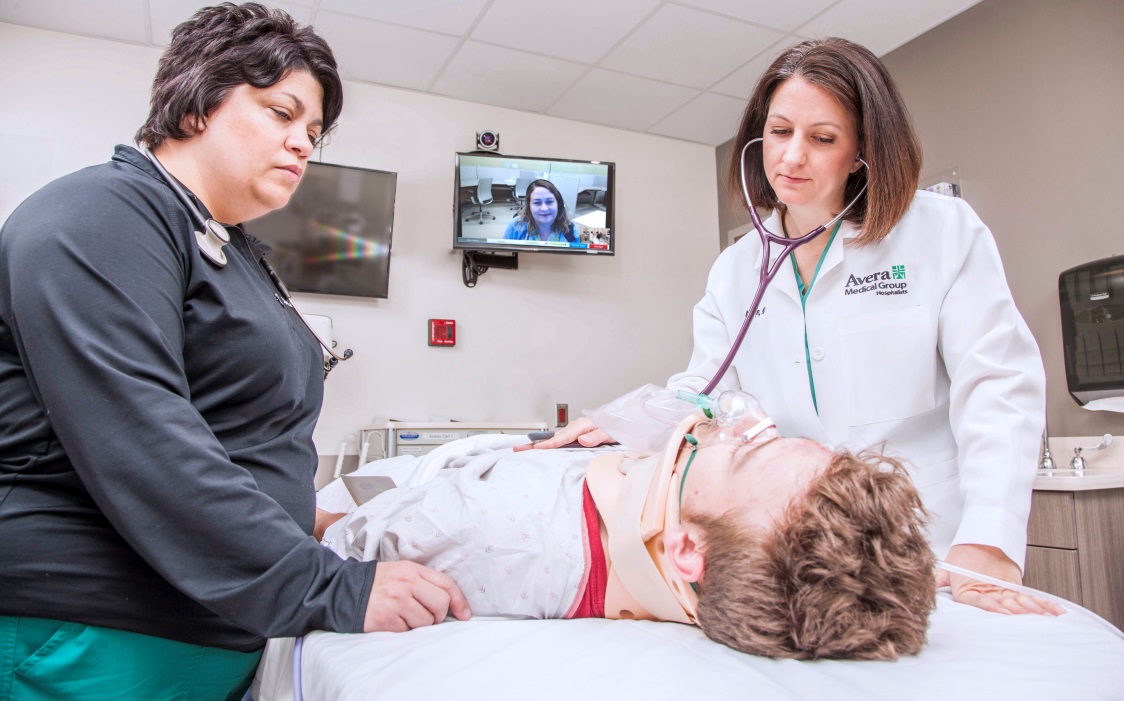 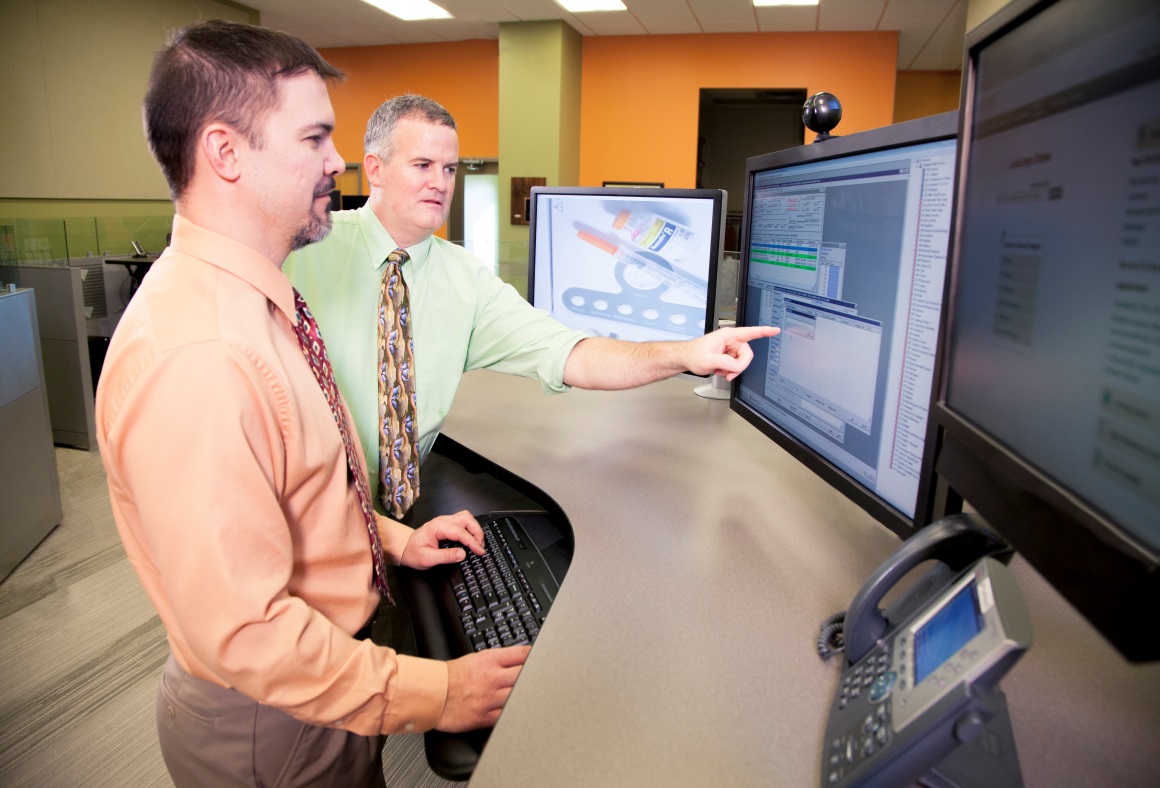 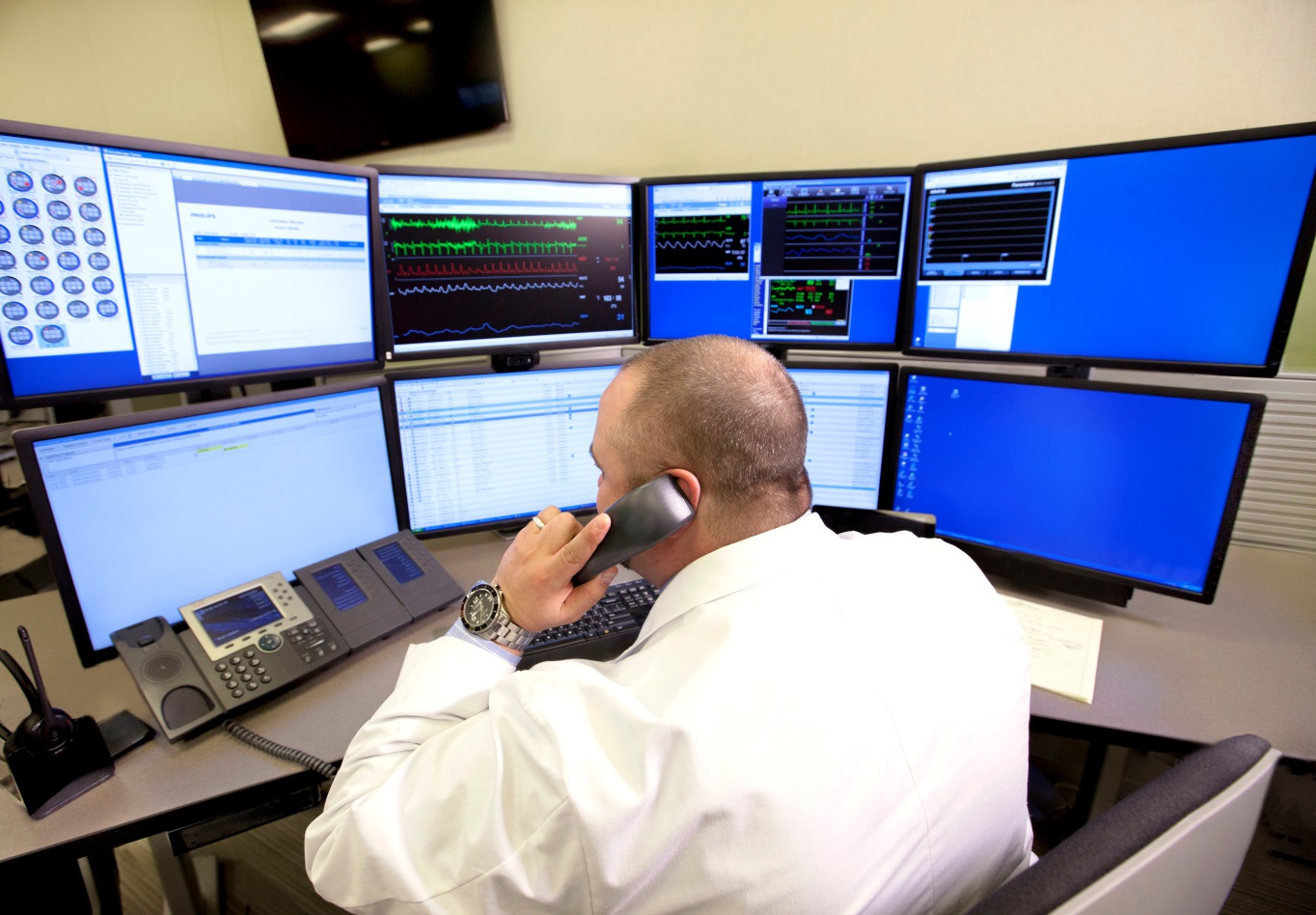 Telemedicine is Healthcare – 
Needs to be integrated, not separated
Workforce Sustainability -
Recruitment & retention
Research 
Investment – Educate and inform on telemedicine
Quality Access to Care –
Extend expertise & resources
OUR JOURNEY
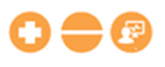 eCARE’s Impact
Reducing 
Costs
Saving 
Lives
Improving
Workforce
Impacting 
Communities
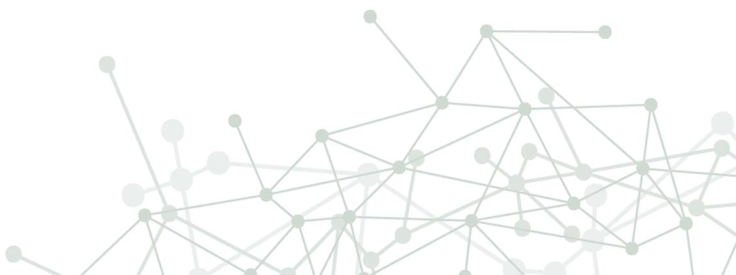 [Speaker Notes: Share the major milestone’s with the development of eCARE and how Avera grew a virtual hospital.]
AVERA eCARE
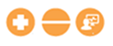 Model of Senior Care
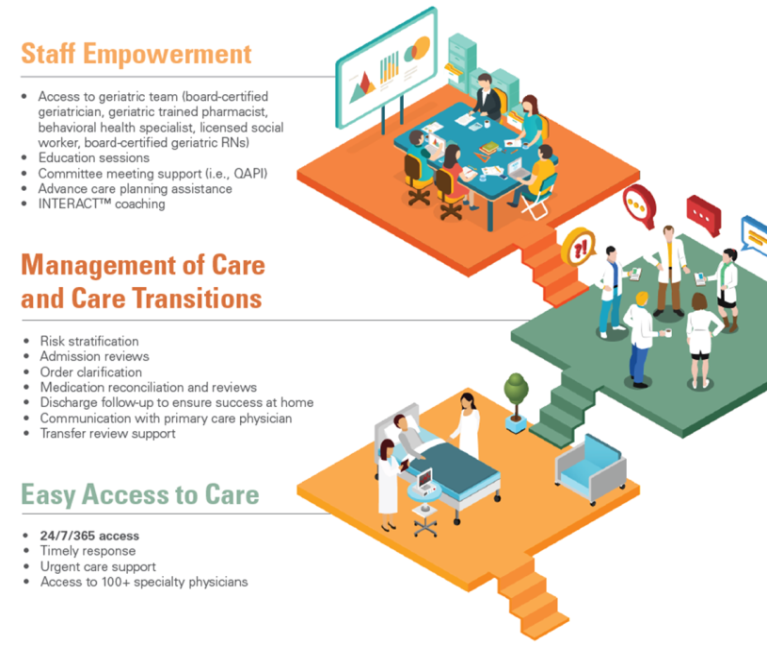 [Speaker Notes: Show the model of care and describe how eCARE works]
AVERA eCARE
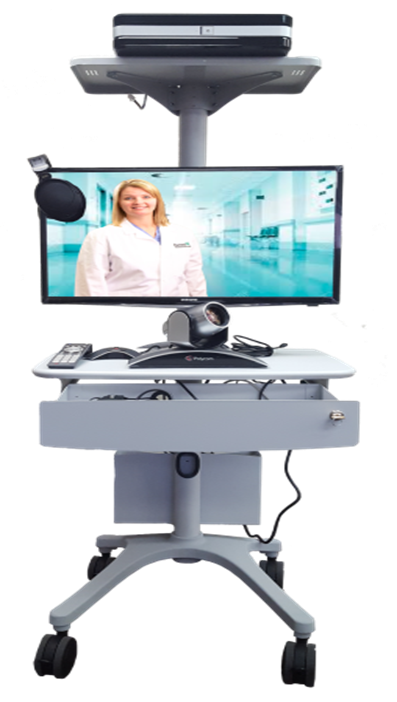 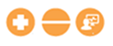 Senior Care Equipment
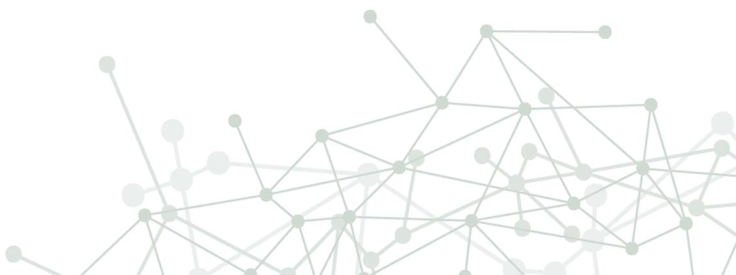 [Speaker Notes: Show the model of care and describe how eCARE works]
AVERA eCARE
9
Changing Expectations for LTC
Increasing Aging Population
Improving quality & decreasing costs
Staffing shortages
Sicker residents & higher acuity
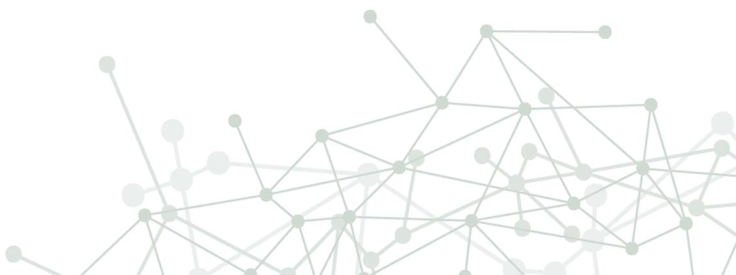 Reimbursement
Specialized geriatric care needed
Pressure to reduce ED transfers
Multiple preferred partners
10
INDUSTRY CHALLENGES
Senior Population
15%
50%
Older adults constitute 15% of the population
Older adults constitute ~50% of health care costs
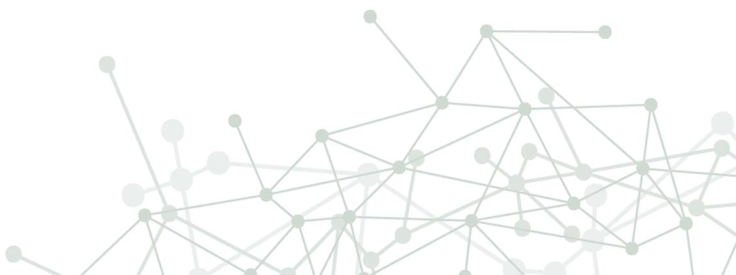 [Speaker Notes: U.S. Department of Health and Human Services. (2014). A Profile of Older Americans. https://aoa.acl.gov/aging_statistics/profile/2014/docs/2014-profile.pdf.  Washington, DC.]
11
INDUSTRY CHALLENGES
Hospitalizations
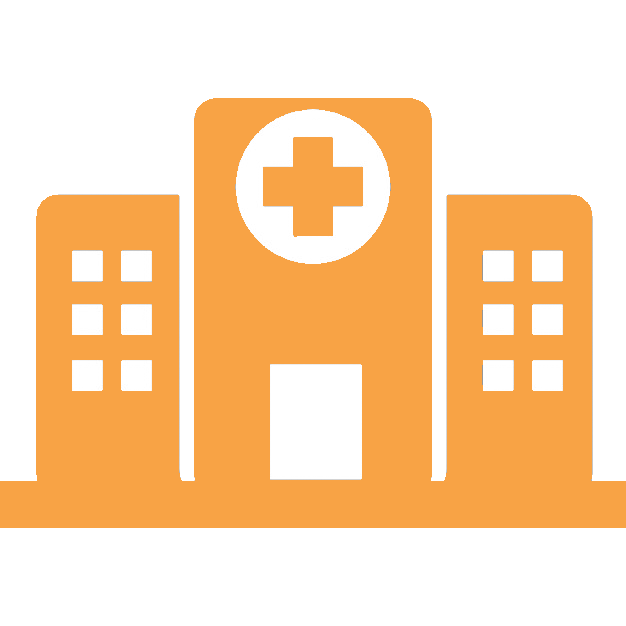 5 Million Hospitalizations Annually
46% Avoidable
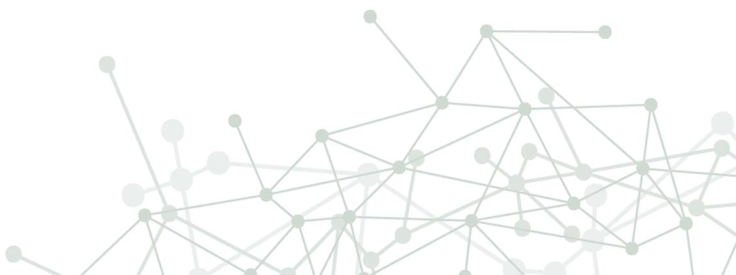 Each hospitalization costs an average of $11,255 or 
$15 Billion annually
[Speaker Notes: Acello, Barbara.  Ending Hospital Readmissions:  A Blueprint for SNFs.  HCPro.  March 2011.]
12
INDUSTRY CHALLENGES
Physicians
By 2020, the U.S. will be lacking:
45,000 primary care physicians
46,100 surgeons and medical specialists
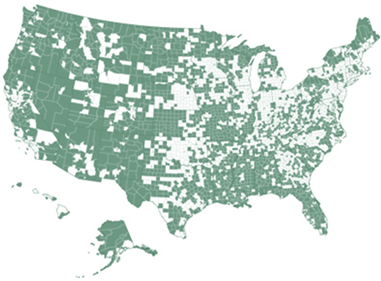 20%
…of Americans older than 65 see 14 or more physicians and average 40 physician visits per year
One Geriatrician for every 2,200 elders
Geriatric-Led Care Results:
133 Fewer ER visits per 1,000
10% Reduction in cost of care per year
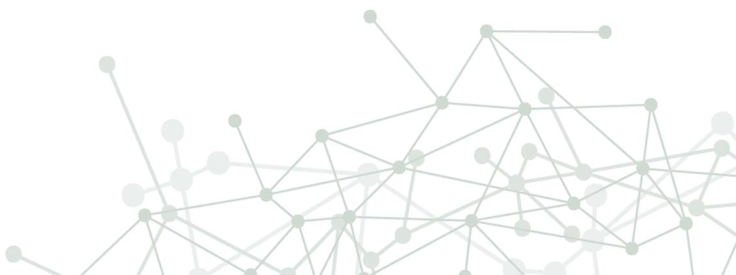 [Speaker Notes: The American Geriatrics Society.  The Demand for Geriatric Care and the Evident Shortage of Geriatrics Healthcare Providers. http://www.americangeriatrics.org/files/documents/Adv_Resources/demand_for_geriatric_care.pdf.  March 2013.¹

Marquez, Len. Physician Shortages to Worsen Without Increases in Residency Training.  AAMC. https://www.aamc.org/download/150584/data/physician_shortages_factsheet.pdf. ²]
INDUSTRY CHALLENGES
13
Census Mix
Medicaid
(55-57%)
Private Insurance
(27-29%)
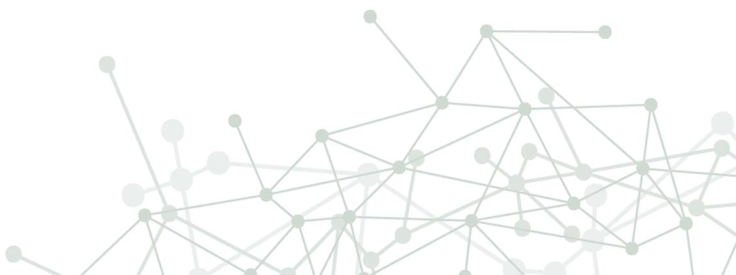 Medicare
(12-14%)
[Speaker Notes: ?Reference]
14
LONG-TERM CARE
Impact of eCARE – Senior Care
Nursing Staff/Facility Impact
Physician Impact
Resident Impact
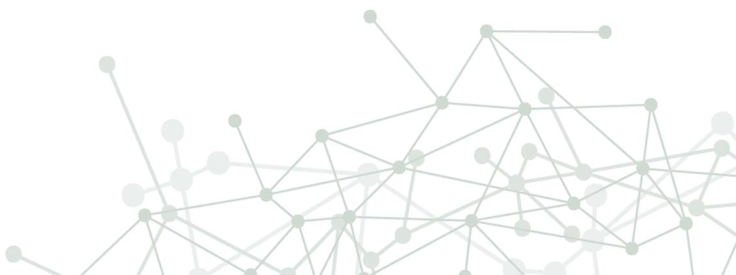 Nursing staff recruitment, satisfaction, and decreased turnover
Resident and family satisfaction
Decrease transportation costs
Decrease pharmacy costs
Maintain census
Higher acuity patients
Preferred partnerships (Medicare Advantage, ACO, Bundles, Post Acute Discharges)
Increased access to urgent care services
Timeliness of care
Reduced re-hospitalizations
Reduced unnecessary ER visits
Decrease in paperwork, phone calls, and faxing
Communicate with PCP when intervention occurs
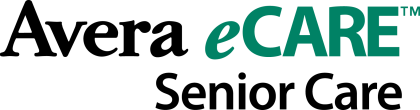 Using CMMI HCIA Innovation to Transform Long-Term Care
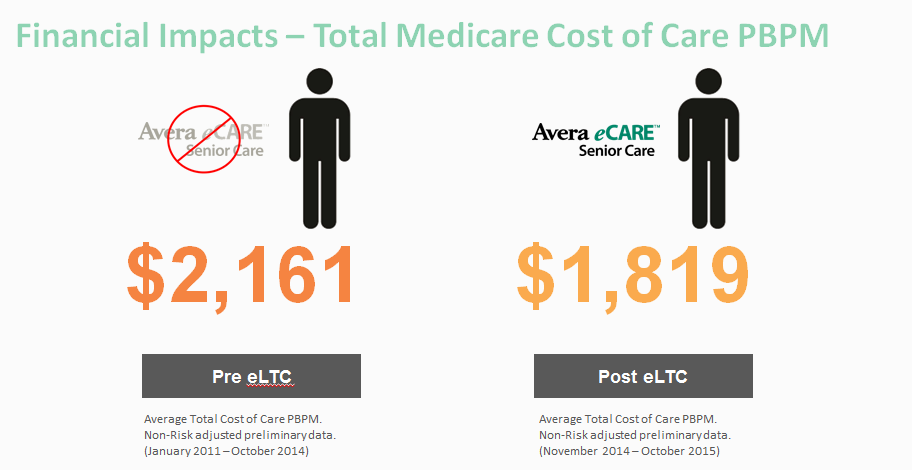 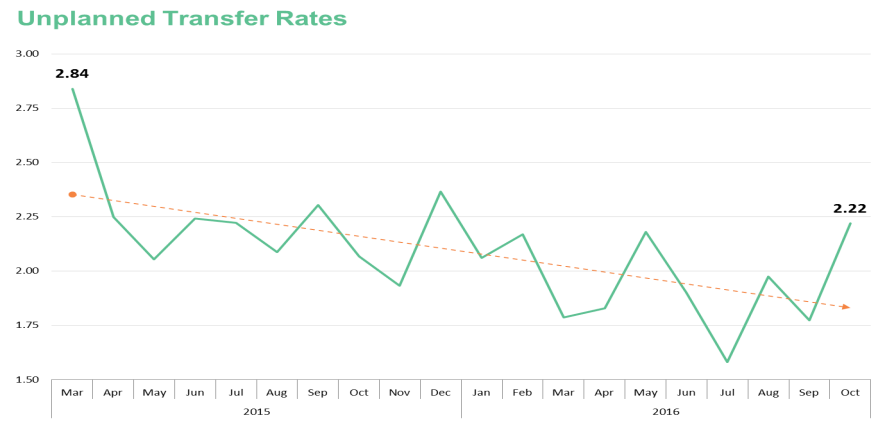 Definition:  Represents the monthly rate of unplanned transfers to the ED/Hospital per 1000 resident days.
Analysis:  Positive trends in unplanned transfers since March 2015.
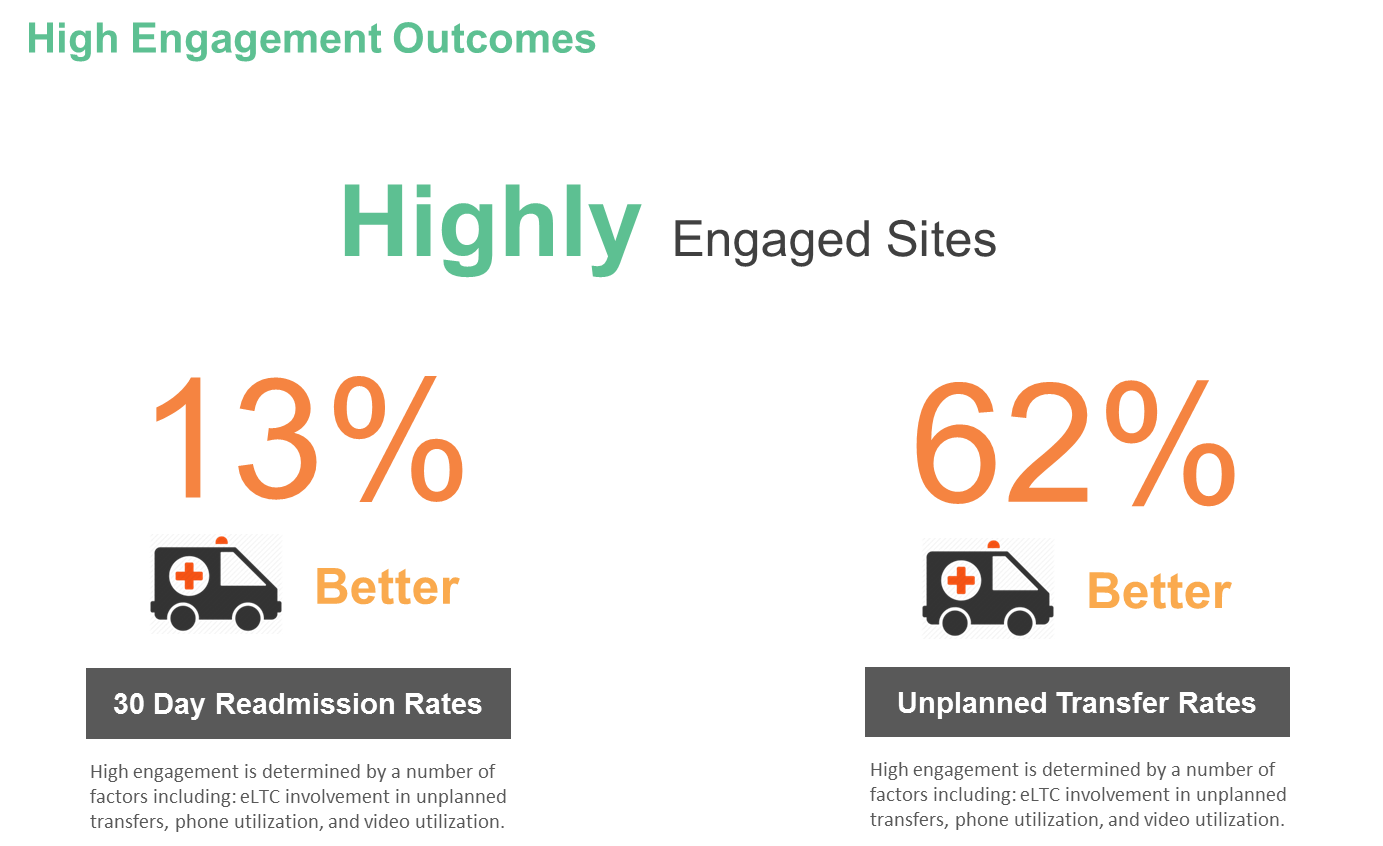 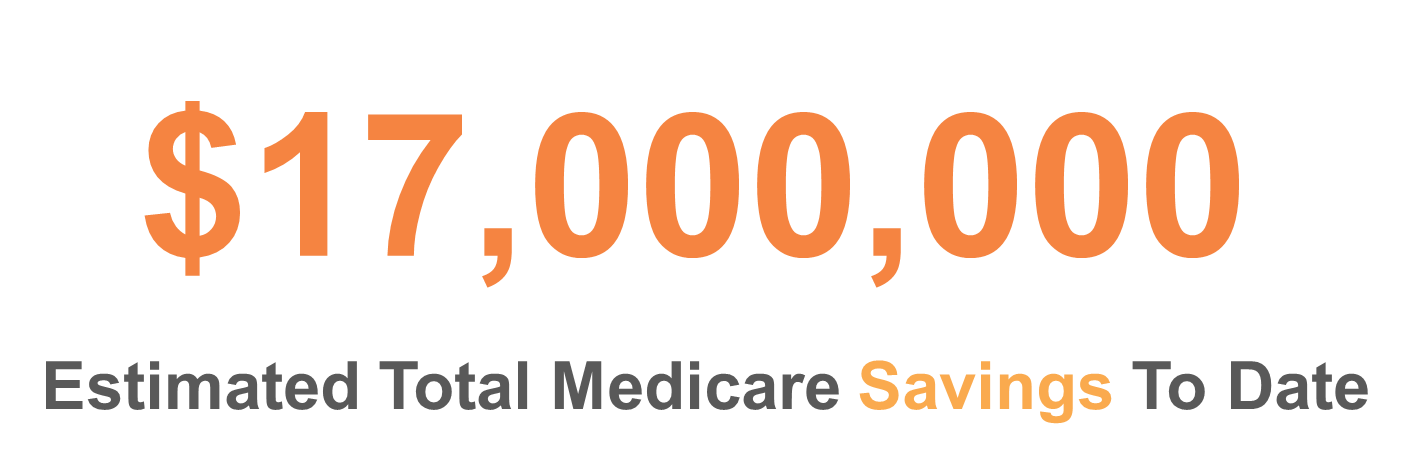 The project described was supported by Grant Number 1C1CMS331325-01-00 from the Department of Health and Human Services, Centers for Medicare & Medicaid Services. The contents of this publication are solely the responsibility of the authors and do not necessarily represent the official views of the U.S. Department of Health and Human Services or any of its agencies. The research presented here was conducted by the awardee.  Findings might or might not be consistent with or confirmed by the independent evaluation contractor.
eCARE SENIOR CARE
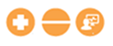 Resident Impact
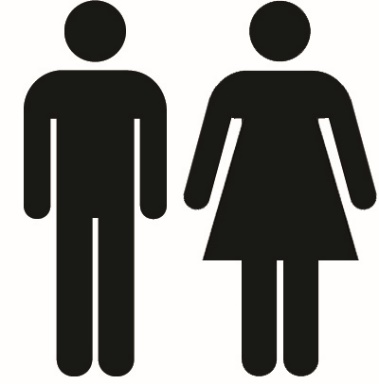 7,100 Residents Impacted
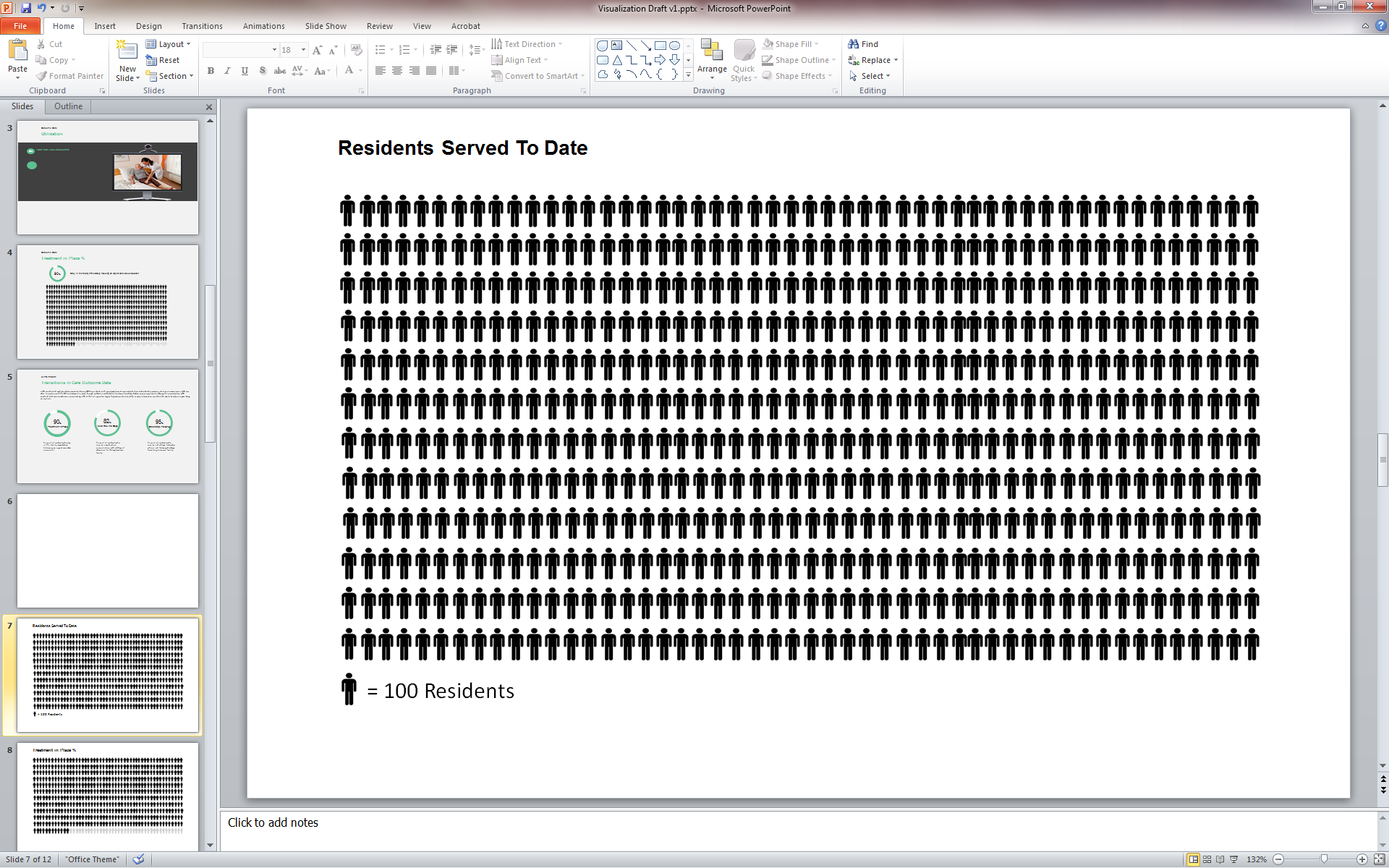 $342 
Estimated Medicare Cost Savings PBPM
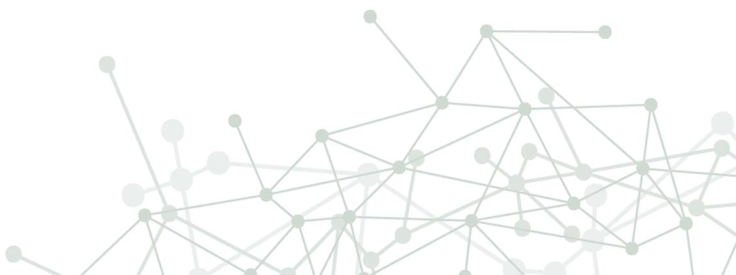 eCARE SENIOR CARE
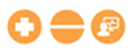 Solutions to Improving Care in SNF
Payment Structure
Physician-Focused Payment Model Technician Advisory Committee (PTAC)
Aging Population
By 2050, 1/5 of the total US population will be elderly* - extends access & coverage to services
Access to Geriatricians
Lack of access attributes to only 
One Geriatrician for every 2,200 elders
Innovation
Centers for Medicare & Medicaid Innovation awarded eLTC $8.8M
*Congressional Budget Office
https://www.cbo.gov/publication/44363
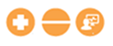 DISCLAIMER
Funding Opportunity 
Notice/Acknowledgement
The project described was supported by Grant Number 1C1CMS331325-01-00 from the Department of Health and Human Services, Centers for Medicare & Medicaid Services. The contents of this publication are solely the responsibility of the authors and do not necessarily represent the official views of the U.S. Department of Health and Human Services or any of its agencies. The research presented here was conducted by the awardee.  Findings might or might not be consistent with or confirmed by the independent evaluation contractor.
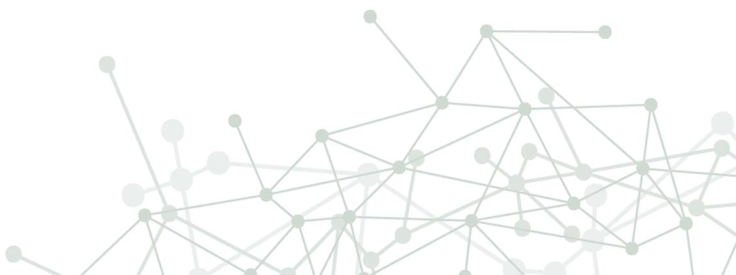 [Speaker Notes: Josh]
19
Thank You!
Deanna Larson
Avera eCARE Chief Executive Officer
Deanna.Larson@avera.org

For more information, please visit: www.averaecare.org
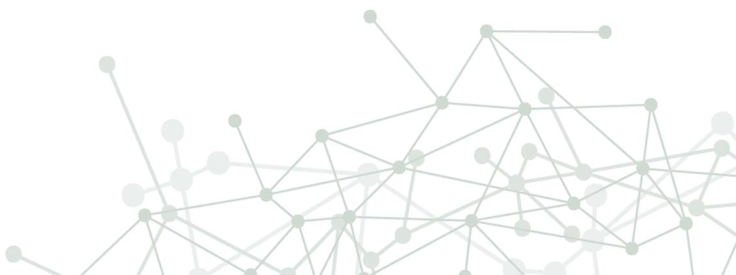